Level Standard of Security
[Speaker Notes: Leave on blank screen until Levels is ready to be addressed

Order:
Questions (Accounts)
Relations (What do you have to protect you if someone had your password and broke in) + Analogy
Slide: Levels
Brainstorm 
Have kids bring up ideas. Encourage with candy. Leave presentation mode and write things on note pad on other screen.
Have kids predict.
Next slide
Break into teams
Make password
Switch members
Explain rules of activity
Start activity
Discuss activity (what made it hard)
Stop activity: define MFA
Predict next run of activity
Conclude]
Rules:
Make new security measures
Passwords cannot be changed
Spy on other teams to learn their security measures
Collaborate with former teammates and other teams
Trade information
Go up to the instructor when you are ready to guess another team’s password
[Speaker Notes: Order:
Questions (Accounts)
Relations (What do you have to protect you if someone had your password and broke in) + Analogy
Slide: Levels
Brainstorm 
Have kids bring up ideas. Encourage with candy. Leave presentation mode and write things on note pad on other screen.
Have kids predict.
Next slide
Break into teams
Make password
Switch members
Explain rules of activity
Start activity
Discuss activity (what made it hard)
Stop activity: define MFA
Predict next run of activity
Conclude]
Multi-Factor Authentication:
method to control access to an account using three properties: knowledge, possession, and characteristic.
Something You Know		Something You Have		     Something You Are
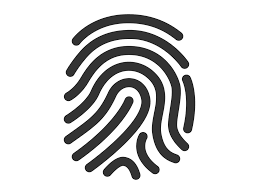 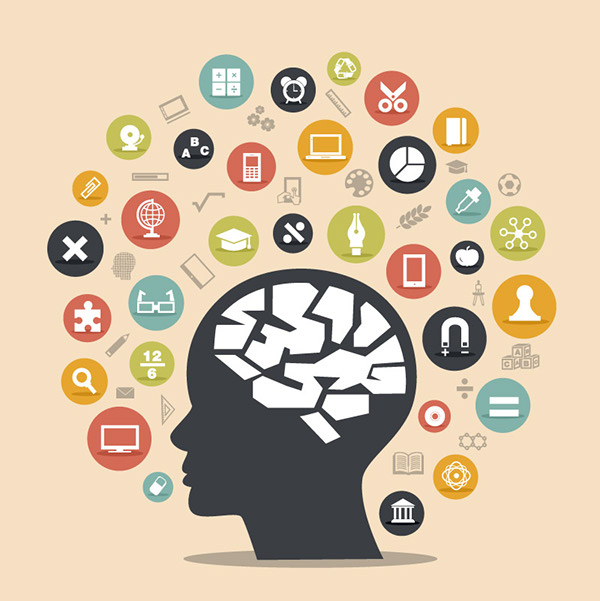 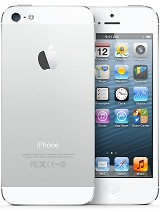 [Speaker Notes: Order:
Questions (Accounts)
Relations (What do you have to protect you if someone had your password and broke in) + Analogy
Slide: Levels
Brainstorm 
Have kids bring up ideas. Encourage with candy. Leave presentation mode and write things on note pad on other screen.
Have kids predict.
Next slide
Break into teams
Make password
Switch members
Explain rules of activity
Start activity
Discuss activity (what made it hard)
Stop activity: define MFA
Predict next run of activity
Conclude]